15-251
Great Theoretical Ideas in Computer Science
Raising numbers to powers,Cyrptography and RSA,
Lecture 14 (October 7, 2010)
p-1
1
p
How do you compute…
58
using few multiplications?
First idea:
58
57
56
55
54
53
52
5
= 52*5
= 5*5
How do you compute…
58
Better idea:
Used only 3 mults
instead of 7 !!!
58
54
52
5
= 54*54
= 52*52
= 5*5
Repeated squaring calculates
a2k
in k multiply operations
compare with(2k – 1) multiply operationsused by the naïve method
How do you compute…
513
Use repeated squaring again?
58
54
52
5
516
too high! what now?
assume no divisions allowed…
How do you compute…
513
Use repeated squaring again?
58
54
52
5
Note that 13 = 8+4+1
1310 = (1101)2
So a13 = a8 * a4 * a1
Two more multiplies!
To compute am
Suppose 2k ≤ m < 2k+1
a8
a4
a2
a
a2k
. . .
This takes k multiplies
Now write m as a sum of distinct powers of 2
say, m = 2k + 2i1 + 2i2 … + 2it
am = a2k * a2i1 * … * a2it
at most k more multiplies
Hence, we can compute 
am 
while performing  at most 2 log2 m multiplies
How do you compute…
513 (mod 11)
First idea: Compute 513 using 5 multiplies
= 1 220 703 125
58
513
5
54
512
52
= 512*5
= 58*54
then take the answer mod 11
1220703125 (mod 11) = 4
How do you compute…
513 (mod 11)
Better idea: keep reducing the answer mod 11
52
58
513
5
54
512
25
´11 81
´11 36
´11 15
´11 3
´11 9
´11 4
´11 3
´11 4
Hence, we can compute 
am (mod n)
while performing  at most 2 log2 m multiplies
where each time we multiply
together numbers with log2 n + 1 bits
How do we implement this?
Let’s use my favorite programming language – Ocaml.

It’s a functional language that automatically infers the types of variables.  It compiles to fast code.  It has an interactive shell so that you can play with the functions you’ve written.  (Similar to SML which you will learn about in 15-212 or 15-150.)
(* compute a to the pth power modulo n *)

let rec powermod a p n =  
  let sq x = (x*x) mod n in 
    if p=0 then 1 else  
      let x = sq (powermod a (p/2) n) in 
        if p mod 2 = 0 then x else (a*x) mod n
How do you compute…
5121242653 (mod 11)
The current best idea would stillneed about 54 calculations
answer = 4
Can we exponentiate any faster?
OK, need a little more number theory for this one…
First, recall…
Zn = {0, 1, 2, …, n-1}

Zn* = {x  Zn | GCD(x,n) =1}
Fundamental lemmas mod n:

If (x n y) and (a n b). Then

 x + a n y + b
 x * a n y * b
 x - a n y – b
 cx n cy  a n b
i.e., if c in Zn*
Euler Phi Function Φ(n) 

Φ(n) = size of Zn*
p prime  Φ(p) = p-1
p, q distinct primes  Φ(pq) = (p-1)(q-1)
Fundamental lemma of powers?

If (x n y)
Then ax n ay ?
NO!
(2 3 5) , but it is not the case that: 22 3 25
(Correct) Fundamental lemma of powers.
If a  Zn*  and x Φ(n) y  then ax n ay
Equivalently,

for a  Zn*,  ax n ax mod Φ(n)
How do you compute…
5121242653 (mod 11)
121242653 (mod 10) = 3
53 (mod 11) = 125 mod 11 = 4
Why did we
take mod 10?
for a  Zn*,  ax n ax mod Φ(n)
Hence, we can compute 
am (mod n)
while performing  at most 2 log2 Φ(n) multiplies
where each time we multiply
together numbers with log2 n + 1 bits
343281327847324 mod 39
Step 1: reduce the base mod 39
Step 2: reduce the exponent mod Φ(39) = 24
NB: you should check that gcd(343280,39)=1 to use lemma of powers
Step 3: use repeated squaring to compute 34, 		taking mods at each step
(Correct) Fundamental lemma of powers.
If a  Zn*  and x Φ(n) y  then ax n ay
Equivalently,

for a  Zn*,  ax n ax mod Φ(n)
How do you prove the lemma for powers?
Use Euler’s Theorem

For a  Zn*, a Φ(n) n 1
Corollary: Fermat’s Little Theorem

For p prime, a  Zp* ap-1 p 1
Proof of Euler’s Theorem: for a  Zn*, aΦ(n) n 1
Define a Zn* = {a *n x | x  Zn*} for a  Zn*
By the cancellation property, Zn*  = aZn*
x n   ax  [as x ranges over Zn* ]   

x n  x  (a size of Zn*)    [Commutativity]

1 =n  asize of Zn*		     [Cancellation]

aΦ(n) =n 1
Please remember
Euler’s Theorem

For a  Zn*, a Φ(n) n 1
Corollary: Fermat’s Little Theorem

For p prime, a  Zp* ap-1 p 1
Basic Cryptography
One Time Pads
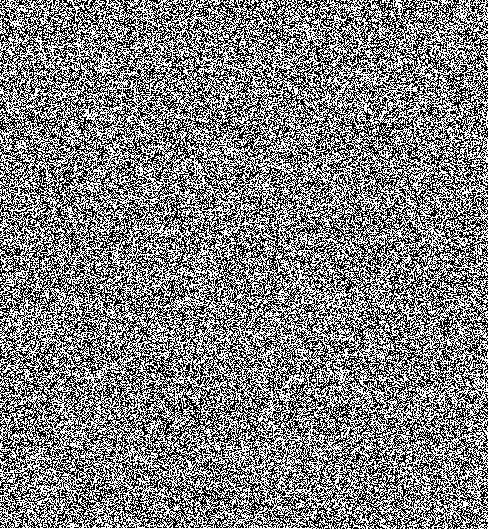 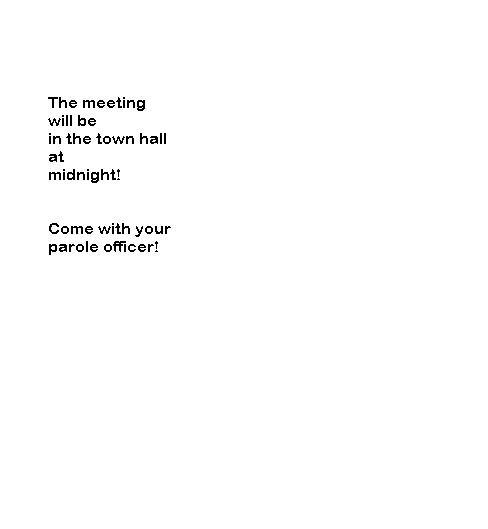 One Time Pads
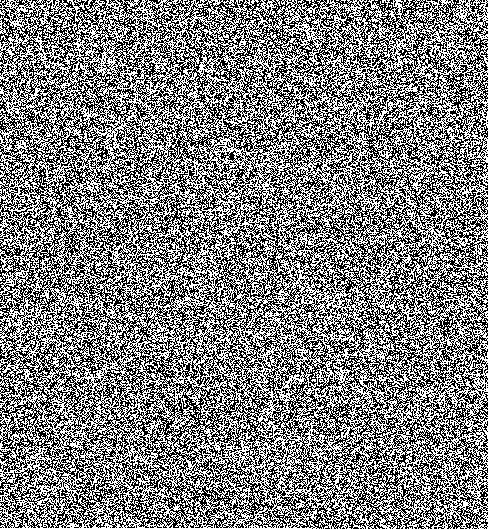 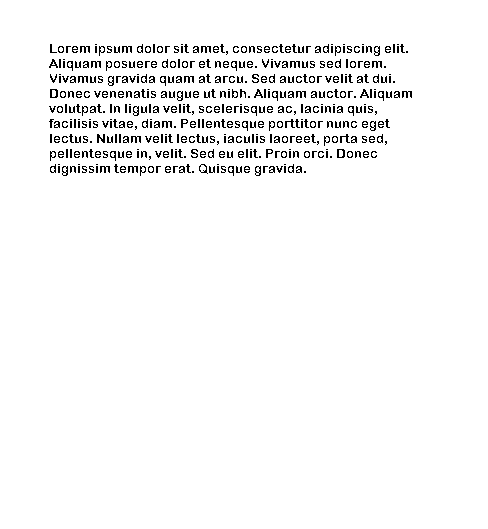 they give perfect security!
But reuse is bad
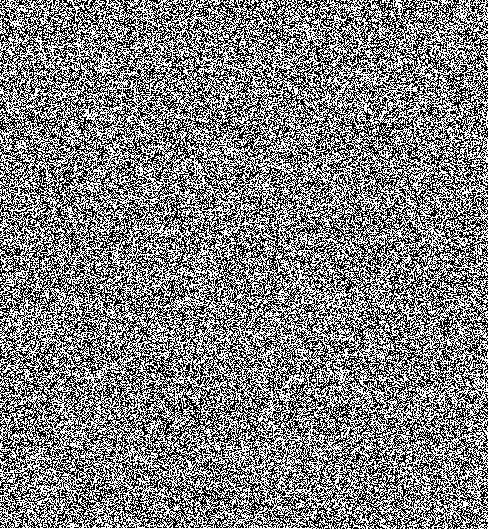 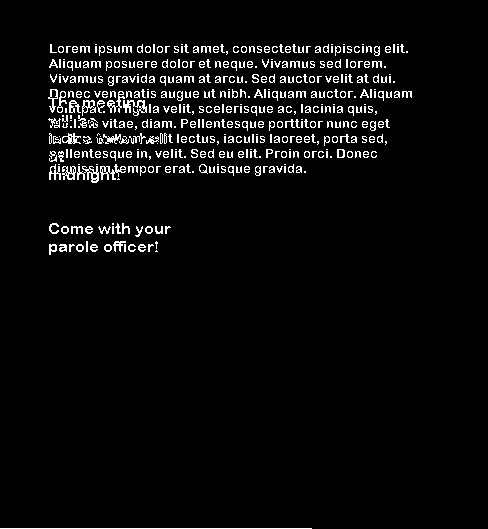 XOR
=
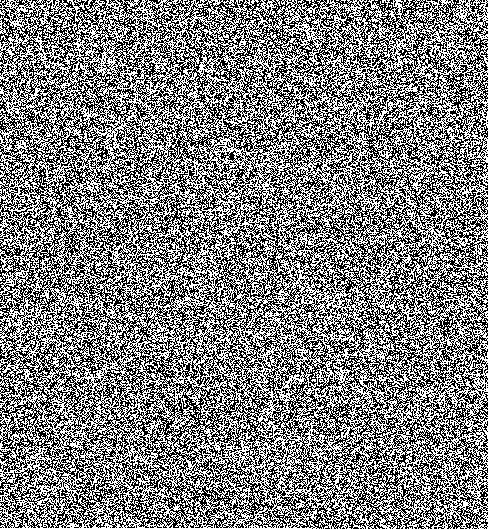 Can do other attacks as well
Agreeing on a secret
One time pads rely on having a shared secret!

Alice and Bob have never talked before
	but they want to agree on a secret…

How can they do this?
A couple of small things
A value g in Zn* “generates” Zn* if
	g, g2, g3, g4, …, gΦ(n)
contains all elements of Zn*
Diffie-Hellman Key Exchange
Alice:
	Picks prime p, and a generator g in Zp*
	Picks random a in Zp*
	Sends over p, g, ga (mod p)

Bob:
	Picks random b in Zp*, and sends over gb (mod p)

Now both can compute gab (mod p)
What about Eve?
Alice:
	Picks prime p, and a value g in Zp*
	Picks random a in Zp*
	Sends over p, g, ga (mod p)

Bob:
	Picks random b in Zp*, and sends over gb (mod p)

Now both can compute gab (mod p)
If Eve’s just listening in,
     she sees p, g, ga, gb

It’s believed that computing gab (mod p) from justthis information is not easy…
also, discrete logarithms seem hard
Discrete-Log:
	Given p, g, ga (mod p), compute a

How fast can you do this?

If you can do discrete-logs fast, you can solve the Diffie-Hellman problem fast.

How about the other way? If you can break the DHkey exchange protocol, do discrete logs fast?
Diffie Hellman requires both parties 
to exchange information to share a secret
can we get rid of this assumption?
The RSA Cryptosystem
Our dramatis personae
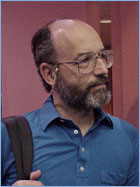 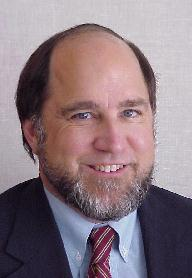 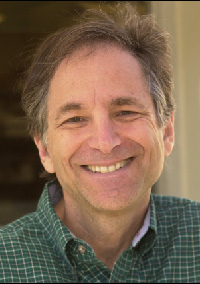 Adleman
Shamir
Rivest
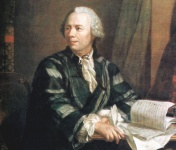 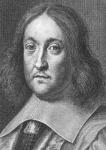 Euler
Fermat
Pick secret, random large primes: p,q 
Multiply n = p*q
“Publish”: n

(n) = (p) (q) = (p-1)*(q-1)
Pick random e  Z*(n)
“Publish”: e

Compute d = inverse of e in Z*(n)
Hence, e*d = 1 [ mod (n) ]
“Private Key”: d
p,q random primes
e random  Z*(n)
n = p*q
e*d = 1 [ mod (n) ]
n,e is my public key. Use it to send me a message.
p,q prime, e random  Z*(n)
n = p*q
e*d = 1 [ mod (n) ]
n, e
message m
me [mod n]
(me)d  n m
How hard is cracking RSA?
If we can factor products of two large primes, can we crack RSA?


If we know n and Φ(n), can we crack RSA?


How about the other way? Does cracking RSA mean we must do one of these two? 
We don’t know (yet)…
How do we generate large primes?
The density of primes is about 1/ln(n).  So that if we can efficiently test the primality of a number, then we can generate primes fast.
Answer: The Miller-Rabin primality test.
(Gary Miller is one of our professors.)
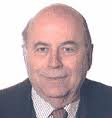 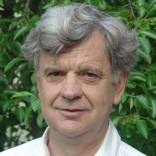 Miller-Rabin test
The idea is to use a “converse” of Fermat’s Theorem.  We know that:
an-1 n 1
    for any prime n and any a in [2, n-1].  What if we try this for some number a and it fails.  Then we know that n is NOT prime.  Miller-Rabin is based on this idea.
Say we write n-1 as d *2s  where d is odd.  
Consider the following sequence of numbers mod n:

ad , a2d, a4d. . . ad*2(s-1), ad*2s= an-1 n 1

Each element is the square of the previous one.
ad , a2d, a4d. . . ad*2(s-1), ad*2s= an-1 n 1
If n is prime, then at some point the sequence hits 1 and stays there from then on.
The interesting point is: what is the number right before the first 1.  If n is prime this MUST BE n-1.
Miller-Rabin Test

    To test a number n, we pick a random a and generate the above sequence.  If the sequence does not hit 1, then n is composite.  If there’s an element before the first 1 and it’s not n-1, then n is composite.

     Otherwise n is “probably prime”.
Miller-Rabin Analysis
If n is composite, then with a random a, the Miller-Rabin algorithm says “composite” with probability at least 3/4 .
So if we run the test 30 times and it never says “composite” then n is prime with “probability” 1-2-60
In other words it’s more likely that you’ll win the lottery three days in a row than that this is giving a wrong answer.

     i.e. not bloody likely.
This ocaml implementation of the Miller-Rabin test does not pick random random witnesses, but rather uses 2, 3, 5, and 7.  It’s guaranteed to work up to about 2 billion.  See the accompanying file big_number.ml for a full high precision implementation of Miller-Rabin with random witnesses.
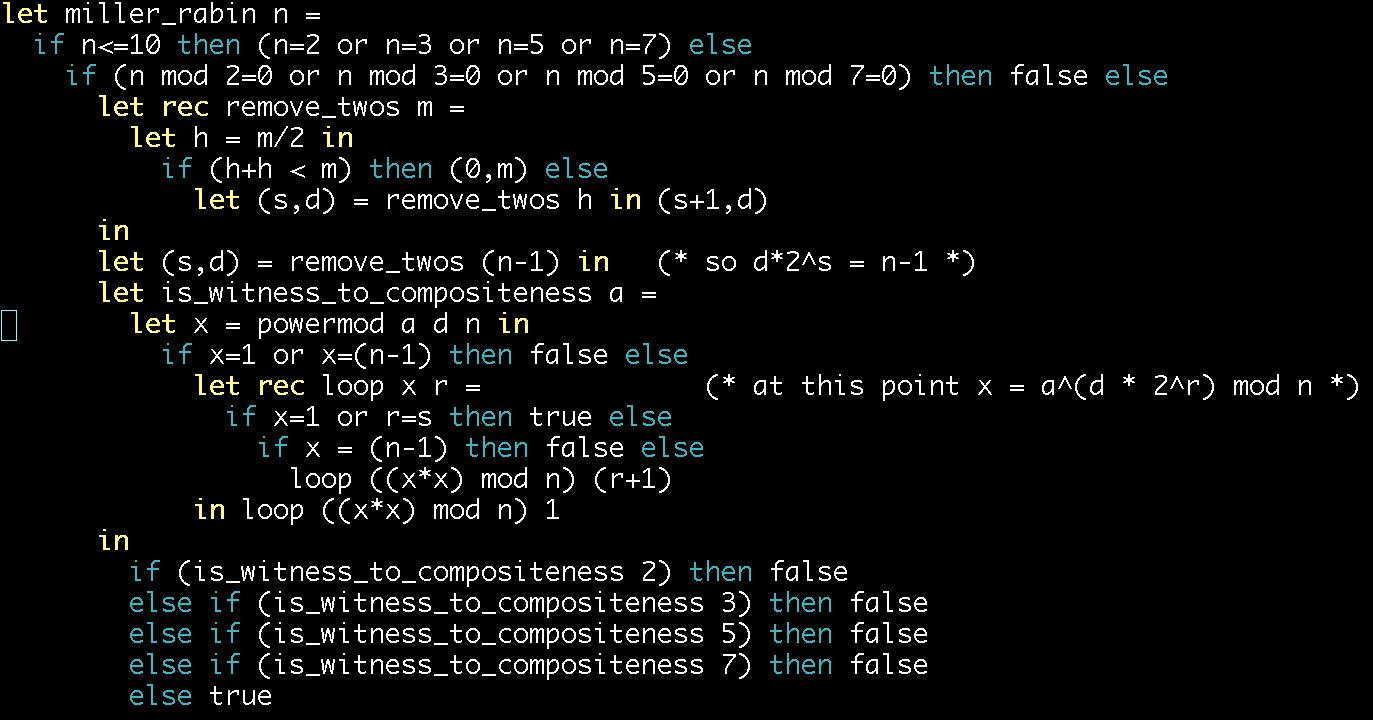 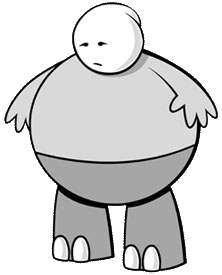 Fast exponentiation

Fundamental lemma of powers
     Euler phi function (n) = |Zn*|
     Euler’s theorem
     Fermat’s little theorem

Diffie-Hellman Key Exchange

RSA algorithm

Generating Large Primes
Here’s What You Need to Know…